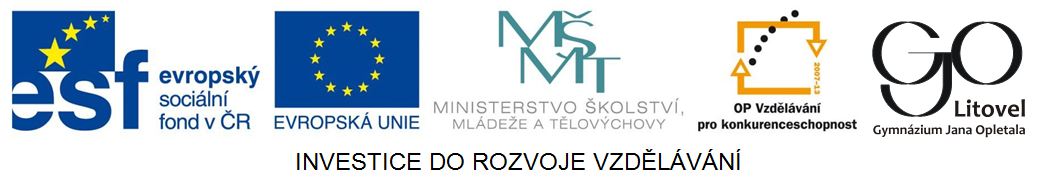 ФАКТЫ О РОССИИ
РЕЛЬЕФ
Горы России
горные области находятся на востоке и на юге
европейскую и азиатскую части разделяют Уральские горы
между Чёрным и Каспийским морями расположен Кавказ - на его северных склонах поднимается самая высокая гора России-Эльбрус между реками Енисеем и Леной Среднесибирское плоскогорье 
Западно-Сибирская равнина с юга ограничена горами  Алтая
Горы
Чукотское нагорье
Хребет
Черского
Среднесибирское плоскогорье
Ура́льские го́ры
Алтай
Кавказ
Эльбрус (высота 5 642 метра)
Кавказ, Эльбрус (5642 м)
Zdroj: [online]. [cit. 2013-02-02]. Dostupný pod licencí Public Domain na WWW:
<http://commons.wikimedia.org/wiki/File:Mount_Elbrus_May_2008.jpg>
Ура́льские го́ры
Zdroj: [online]. [cit. 2013-02-02]. Dostupný pod licencí Creative Commons na WWW:
<http://commons.wikimedia.org/wiki/File:Mountain_formation_near_Saranpaul.jpg>
Ура́льские го́ры, Ямантау
Zdroj: [online]. [cit. 2013-02-02]. Dostupný pod licencí Creative Commons na WWW:
<http://commons.wikimedia.org/wiki/File:Yamantau.JPG>
Среднесибирское плоскогорье
Zdroj: [online]. [cit. 2013-02-02]. Dostupný pod licencí Creative Commons na WWW:
<http://commons.wikimedia.org/wiki/File:Plato_Putorana_01.jpg>
Алтай, гopa Белуха, высшая точка Алтайских гор и Сибири
Zdroj: [online]. [cit. 2013-02-02]. Dostupný pod licencí Creative Commons na WWW:
<http://commons.wikimedia.org/wiki/File:2006-07_altaj_belucha.jpg>
Алтай, Кучерлинское озеро
Zdroj: [online]. [cit. 2013-02-02]. Dostupný pod licencí Creative Commons na WWW:
<http://commons.wikimedia.org/wiki/File:Sunset_at_Kucherla_lake.jpg>
Алтай, река Катунь
Zdroj: [online]. ŽVÁČEK, Ondřej. [cit. 2013-02-02]. Dostupný pod licencí Creative Commons
na WWW: <http://commons.wikimedia.org/wiki/File:Katun.jpg>
Корякская сопкa, Петропавловск-Камчатский, Камча́тка
Zdroj: [online]. [cit. 2013-02-02]. Dostupný pod licencí Public Domain na WWW:
<http://commons.wikimedia.org/wiki/File:Koryaksky_volcano_Petropavlovsk-
Kamchatsky_oct-2005.jpg>
Ключевская Сопка, полуостров Камча́тка, Июль 2006
Zdroj: [online]. [cit. 2013-02-02]. Dostupný pod licencí Public Domain na WWW:
<http://commons.wikimedia.org/wiki/File:Klyuchevskoi.jpg>
Равнины и лесa
на восток от Урала расположена Западно-Сибирская равнина, на западе находится Восточно-Европейская равнина
сорок процентов площади страны покрыто бесконечными лесами
там много заповедников и национальных парков
Равнины
Западно-Сибирская равнина
Восточно-Европейская равнина
Западно-Сибирская равнина
Zdroj: [online]. [cit. 2013-02-05]. Dostupný pod licencí Creative Commons na WWW:
<http://commons.wikimedia.org/wiki/File:Vasyugan.jpg>
Ветряные мельницы на Сибирской равнине
Zdroj: [online]. [cit. 2013-02-12]. Dostupný pod licencí Public Domain na WWW:
<http://commons.wikimedia.org/wiki/File:Gorskii_03965u.jpg>
Восточно-Европейская равнина
Zdroj: [online]. [cit. 2013-02-12]. Dostupný pod licencí Creative Commons na WWW:
<http://commons.wikimedia.org/wiki/File:Valdayskaya_vozvyshennost_01.jpg>
Citace
HLAVÁČEK, A., HŘÍBKOVÁ, R., 2004. Ruský jazyk v kostce. Konverzační témata reálie. Havlíčkův Brod: Fragment. ISBN 80-7200-893-5.
FRANTA, M., IVANOVA, M. a kol., 2008. Ruština. Otázky & Odpovědi, Nejen k maturitě. Dubicko: INFOA. ISBN 978-80-7240-608-1.
Википедия - Свободная энциклопедия, 2013. Россия… [online].  15. 3. 2013 [cit. 16. 3. 2013]. Dostupné z WWW: <http://ru.wikipedia.org/wiki/Россия>.
Ostatní grafické prvky v prezentaci: Radek Barvíř
Спасибо вам за внимание.